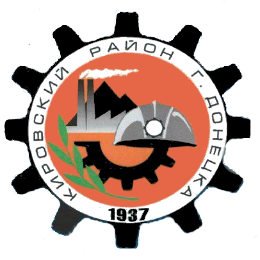 Круглый стол для заведующих и методистов 
дошкольных  образовательных организаций 
«Современное образование: актуальные вопросы, достижения и инновации»
ЦИФРОВАЯ 
  ТРАНСФОРМАЦИЯ    
     ДОШКОЛЬНОГО
        ОБРАЗОВАНИЯ
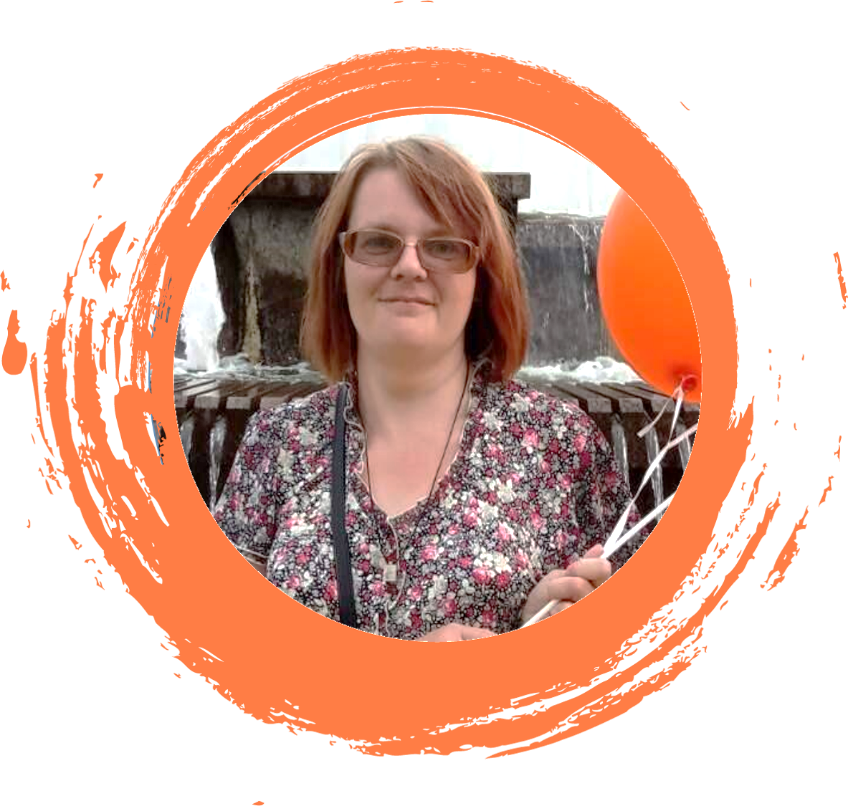 Воспитатель МДОУ «Ясли-сад № 303 г. Донецка» 
Дударь Виктория Фёдоровна
СОВРЕМЕННОЕ ОБРАЗОВАНИЕ – МНОГОУРОВНЕВАЯ, ИНТЕНСИВНО  РАЗВИВАЮЩАЯСЯ СТРУКТУРА, ПРОНИЗАННАЯ СЛЛОЖНЫМИ  СОЦИАЛЬНЫМИ, ПОЛИТИЧЕСКИМИ, ЭКОНОМИЧЕСКИМИ  ПРОЦЕССАМИ И ВЗАИМОСВЯЗЯМИ.
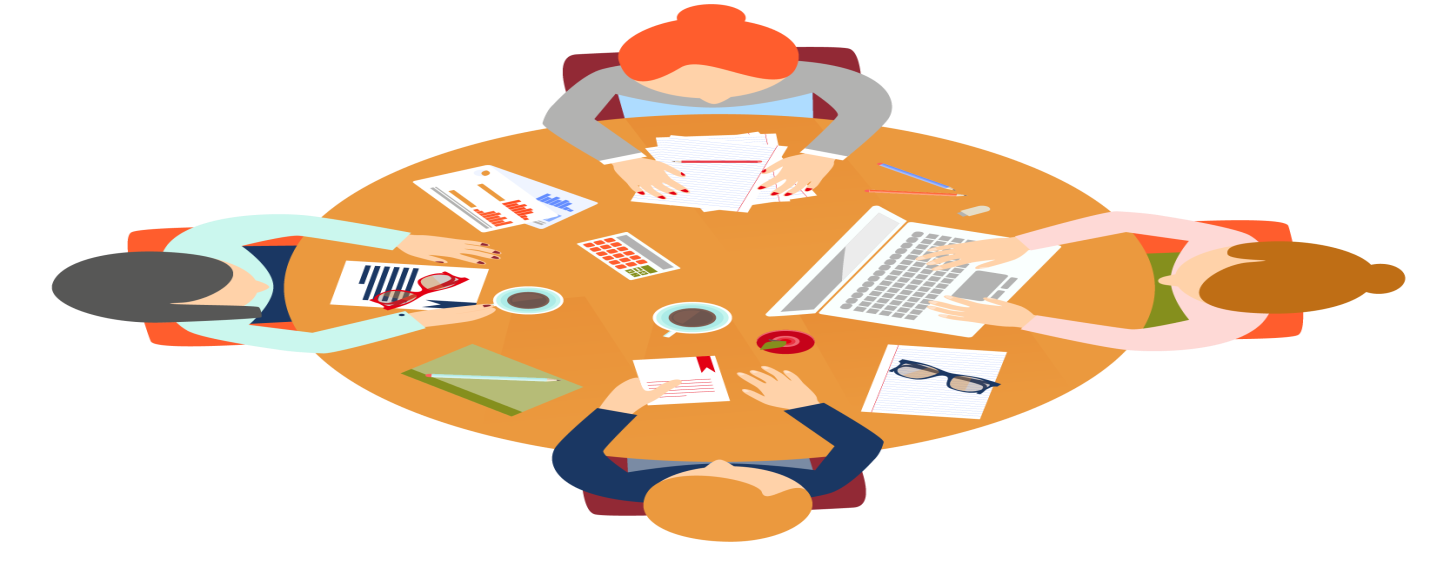 ЦИФРОВАЯ ТРАНСФОРМАЦИЯ ОБРАЗОВАНИЯ - ДОСТИЖЕНИЕ ВЫСОКИХ ОБРАЗОВАТЕЛЬНЫХ ПОКАЗАТЕЛЕЙ НА БАЗЕ ИСПОЛЬЗОВАНИЯ ЦИФРОВЫХ ТЕХНОЛОГИЙ, ИСКУССТВЕННОГО ИНТЕЛЕКТА, СРЕДСТВ ВИРТУАЛЬНОЙ РЕАЛЬНОСТИ, А ТАКЖЕ ОБЕСПЕЧЕНИЕ ШИРОКОГО ДОСТУПА К ИНТЕРНЕТУ И СОЗДАНИЕ ЦИФРОВОЙ ОБРАЗОВАТЕЛЬНОЙ СРЕДЫ ПЕРСОНИЛИЗИРОВАННОГО ОБУЧЕНИЯ.
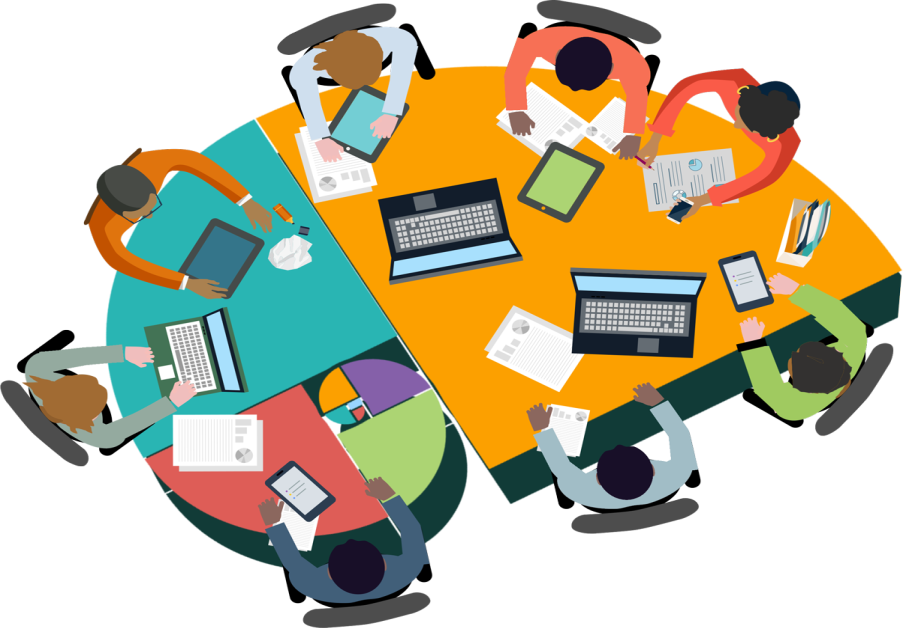 Цифровизация как инновационная практика в сфере образования преобразует субъекта, познающего в субъект действующий, меняет взаимодействие «педагог-обучаемый» на диалогическое сотрудничество, трансформирует 
традиционное обучение 
в интерактивное.
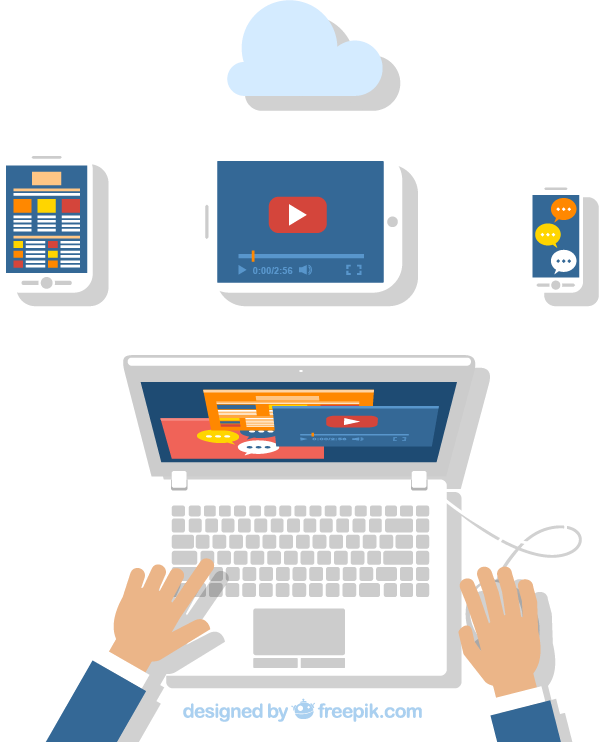 Цифровые технологии – это неисчерпаемое средство хранения, использования и передачи данных (облачные хранилища), цифровые источники информации; высокоскоростной Интернет, осуществляющий прорыв в коммуникационной составляющей образовательного процесса; общепользовательские программы обучающие программы, массовые онлайн курсы, адаптивные тренажеры, различные учебные среды.
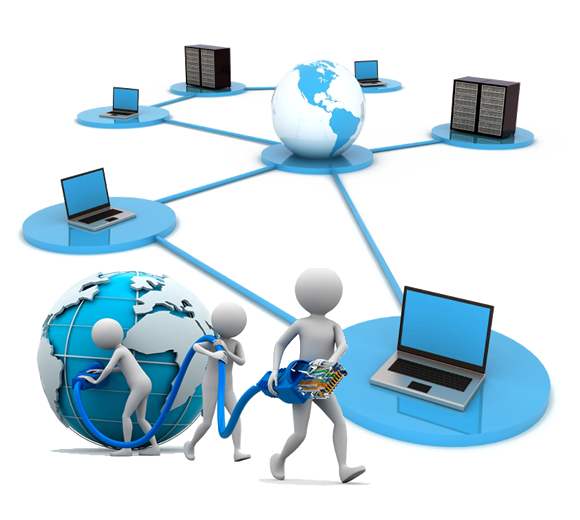 Цели цифровизации дошкольных образовательных  учреждений :
обеспечение качества образования посредством информационных технологий; 
воспитание интеллектуальной, разносторонне развитой, креативной личности и подготовка дошкольника к цифровым реалиям нашей сегодняшней действительности.
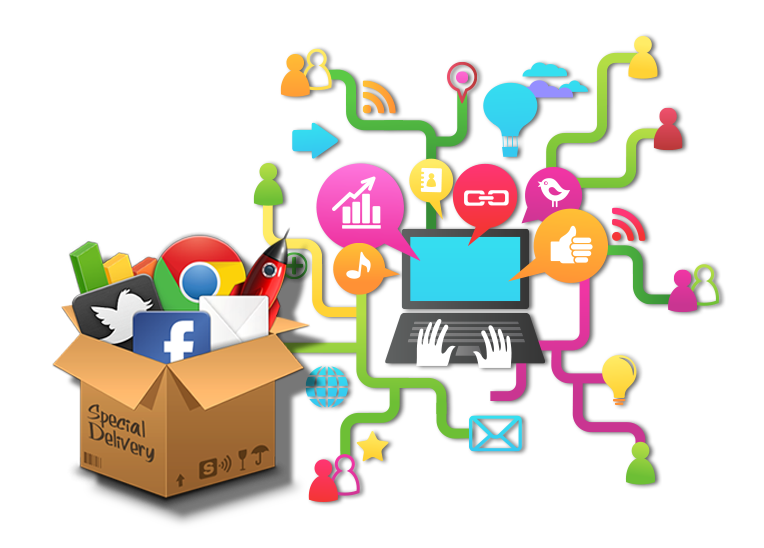 ПРИОРИТЕТНОЙ ЗАДАЧЕЙ ОБРАЗОВАТЕЛЬНОЙ ПОЛИТИКИ В РЕСПУБЛИКЕ ЯВЛЯЕТСЯ 

ПОВЫШЕНИЕ УРОВНЯ ДОСТУПНОСТИ 
КАЧЕСТВЕННОГО ОБРАЗОВАНИЯ,
СООТВЕТСТВУЮЩЕГО ИНТЕРЕСАМ 
СОВРЕМЕННОГО ОБЩЕСТВА, 
ОСУЩЕСТВЛЕНИЕ ЦЕЛЕВЫХ 
ПОДХОДОВ В ПРАКТИЧЕСКИХ 
ДЕЙСТВИЯХ, 
НАПРАВЛЕННОСТЬ 
ИНСТРУМЕНТОВ 
РЕСУРСНОЙ ПОДДЕРЖКИ И 
ИНТЕГРАЛЬНЫЙ ХАРАКТЕР 
ПРИНИМАЕМЫХ РЕШЕНИЙ
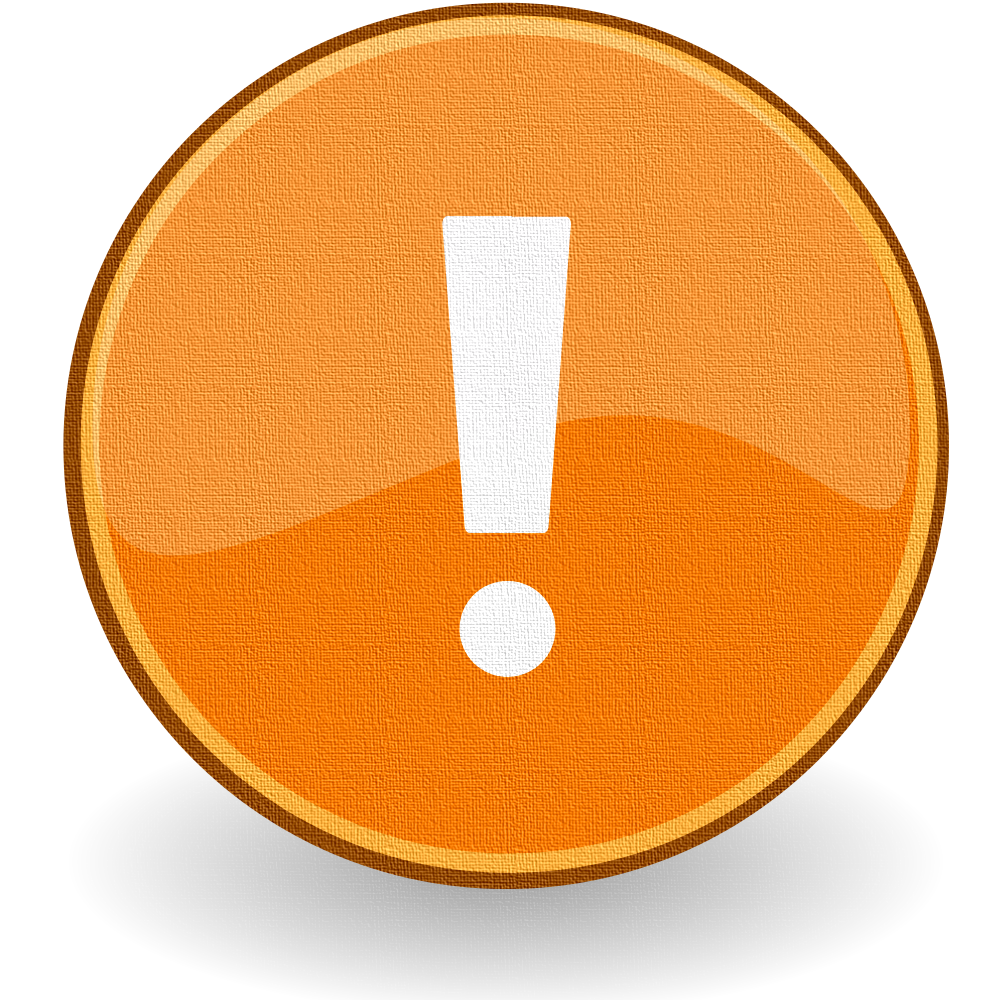 ИКТ-КОМПЕТЕНТНОСТЬЮ ПЕДАГОГА СЕГОДНЯШНЕГО ВРЕМЕНИ,

определяющей его готовность к работе 
в обновлённых условиях 
информатизации образовании, 
является его способность реализовать 
на высоком уровне
воспитательно-образовательные 
задачи с использованием современных 
информационных инструментов 
и умение принимать эффективные 
решения в профессионально-
педагогической деятельности, 
используя ИКТ.
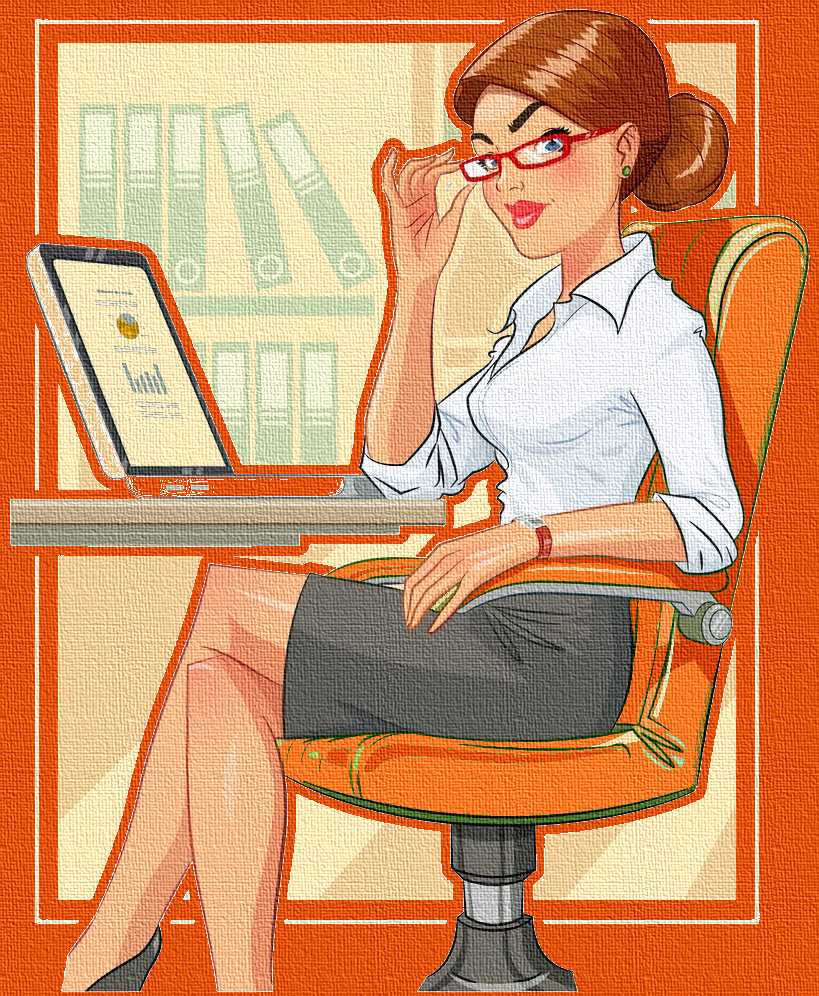 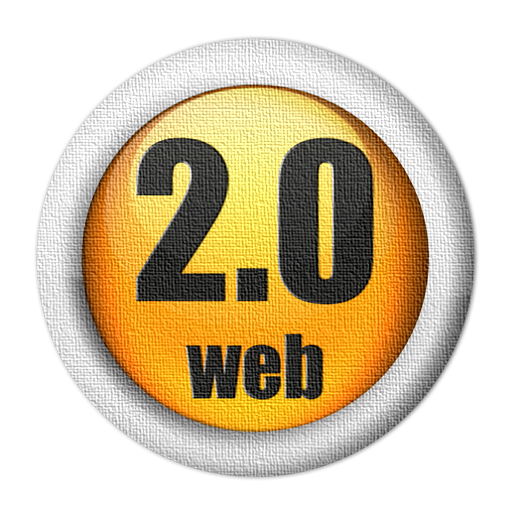 ПРЕДОСТАВЛЯЕТ ВОЗМОЖНОСТЬ СОЗДАВАТЬ СОДЕРЖИМОЕ ИНТЕРНЕТА ЛЮБОМУ ПОЛЬЗОВАТЕЛЮ
СЕРВИС, СОЗДАННЫЙ ДЛЯ СЕТЕВОГО ВЗАИМОДЕЙСТВИЯ ПЕДАГОГОВ, ЯВЛЯЕТСЯ РЕСУРСОМ ДЛЯ АКТИВНОГО ОБЩЕНИЯ
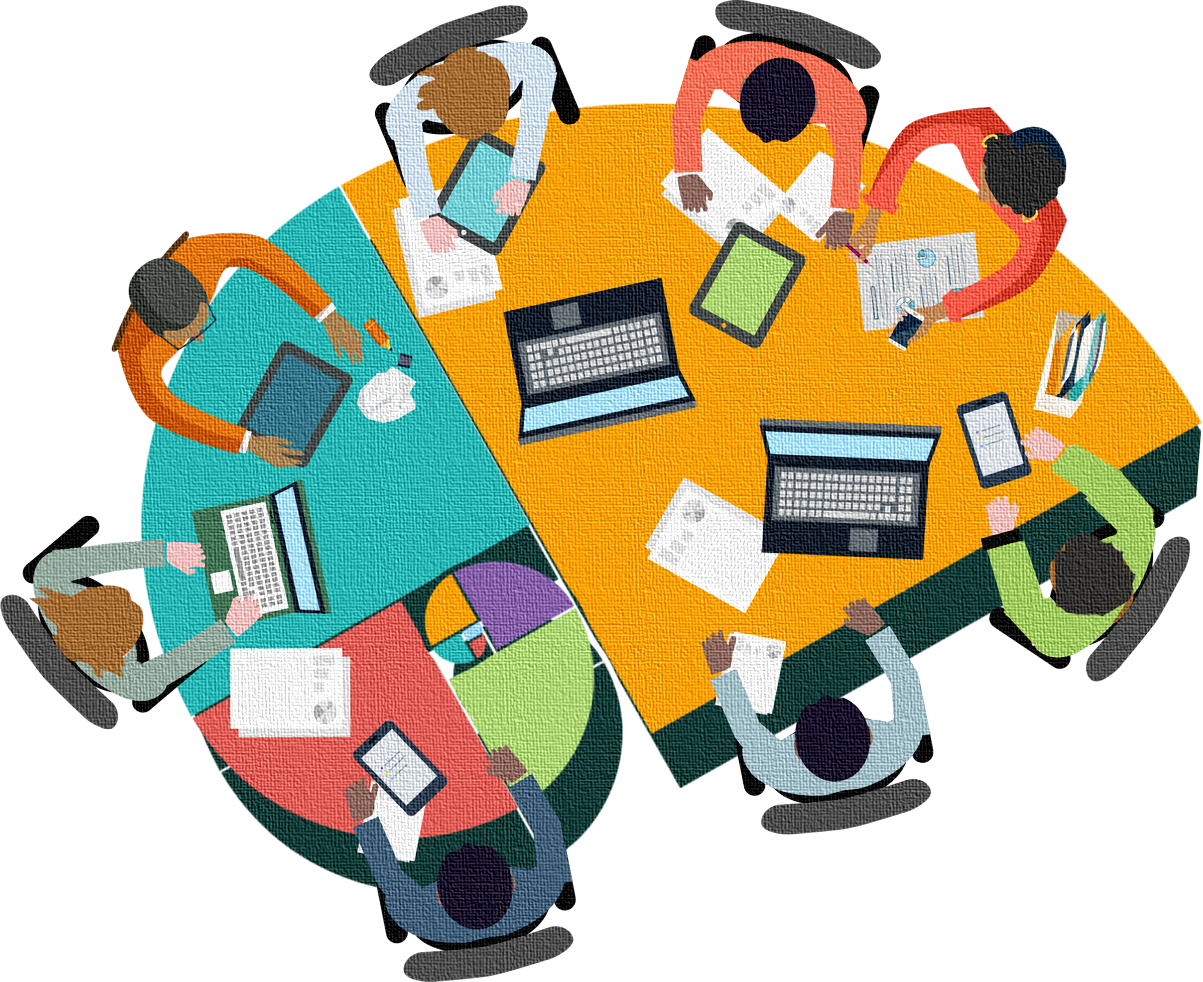 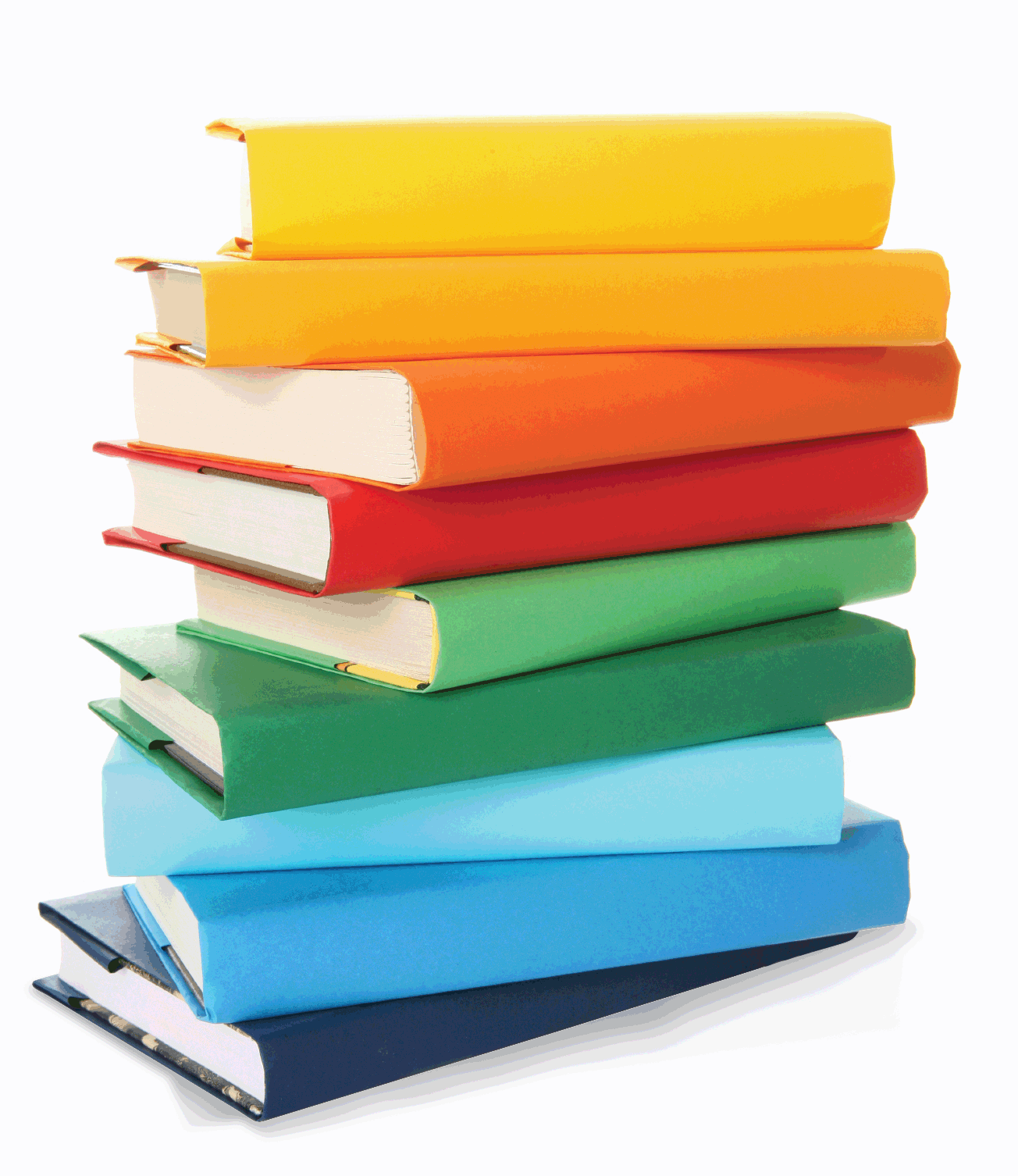 В СЕТЕВЫХ СЕРВИСАХ ФОРМИРУЮТСЯ РЕСУРСЫ ОБЩЕДОСТУПНЫХ ФОНДОВ
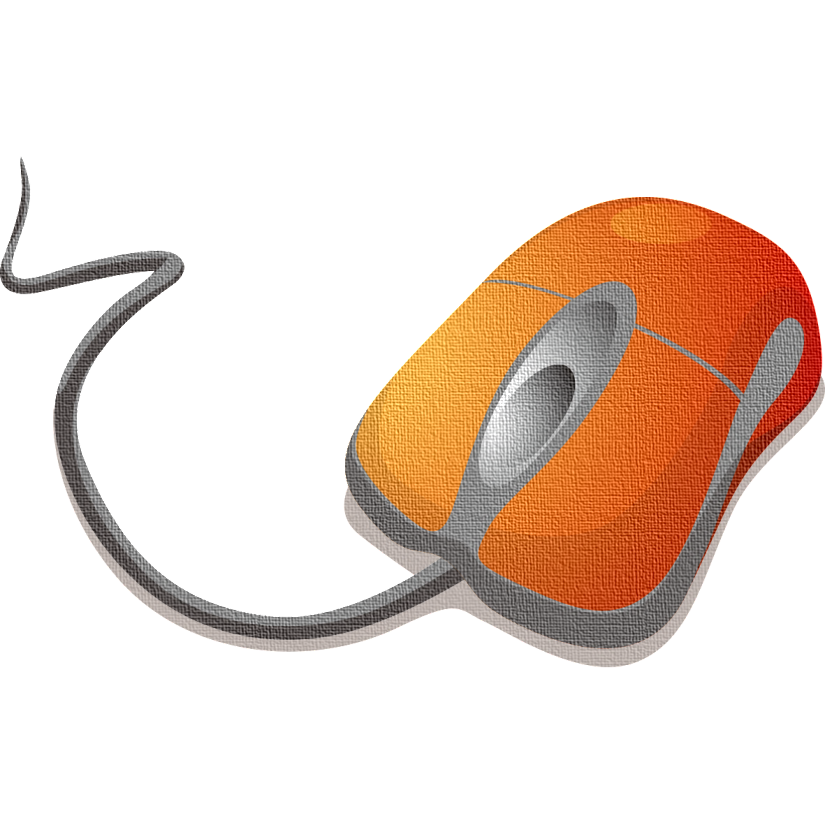 СПАСИБО ЗА ВНИМАНИЕ!
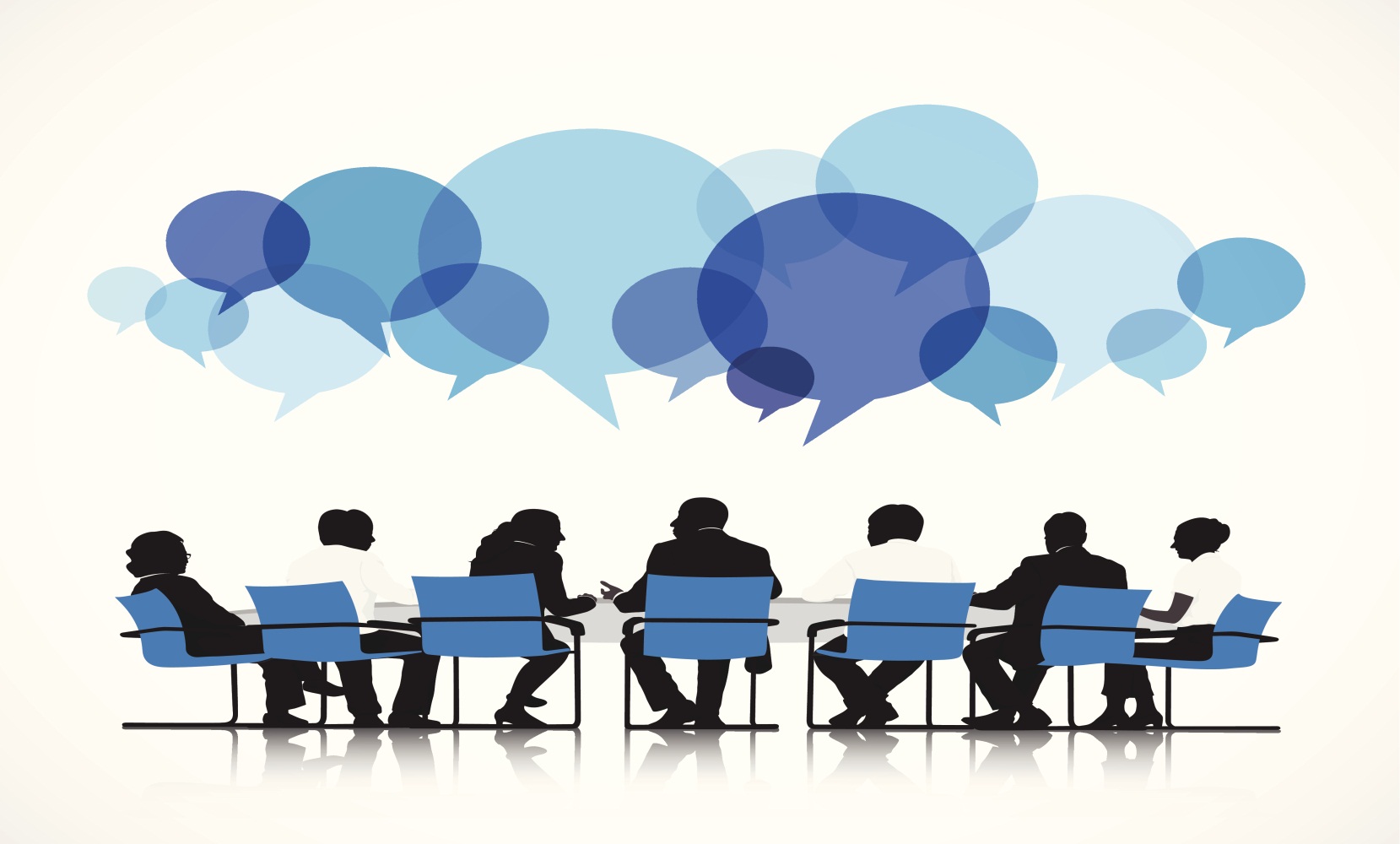